BOGOWIE GRECCY
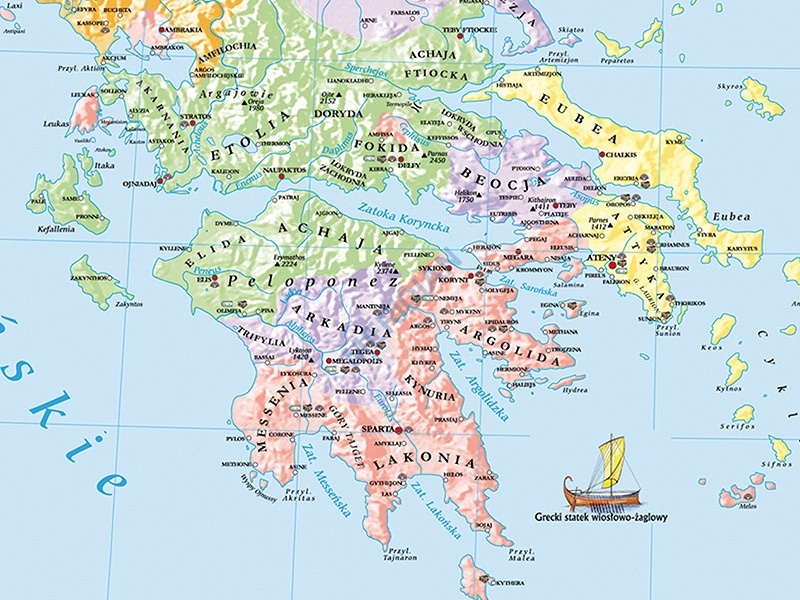 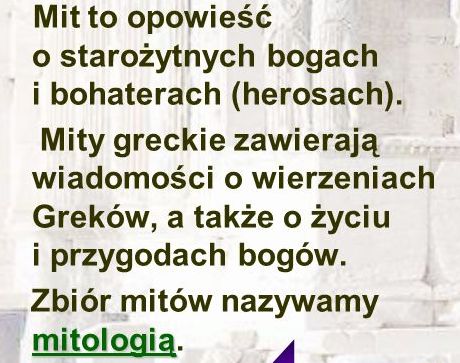 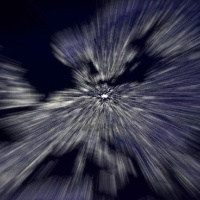 NA POCZĄTKU BYŁ CHAOS…
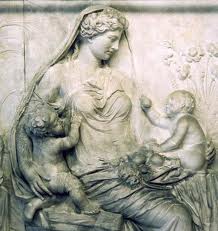 WYŁONIŁA SIĘ Z NIEGO 
GAJA - ZIEMIA
I URANOS - NIEBO
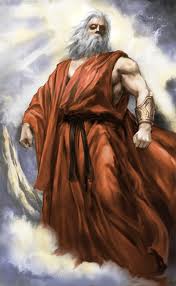 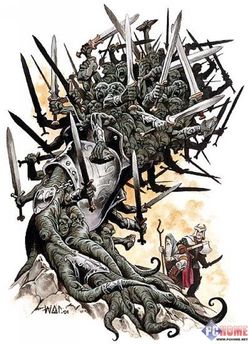 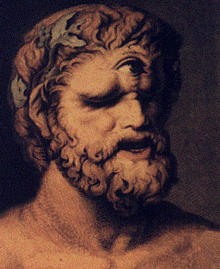 Z ich związku narodzili się Sturęcy i Cyklopi. Od samego początku nie podobali się Uranosowi, ze względu na swój wygląd i okrucieństwo, więc strącił ich w czeluście Tartaru.
DZIEĆMI GAI I URANOSA BYLI RÓWNIEŻ TYTANI - OKEANOS, KOJOS, HYPERION, KRIOS, JAPETOS, KRONOS, TETYS, REJA, TEMIDA, MNEMOSYNE, FOJBE, TEJA.
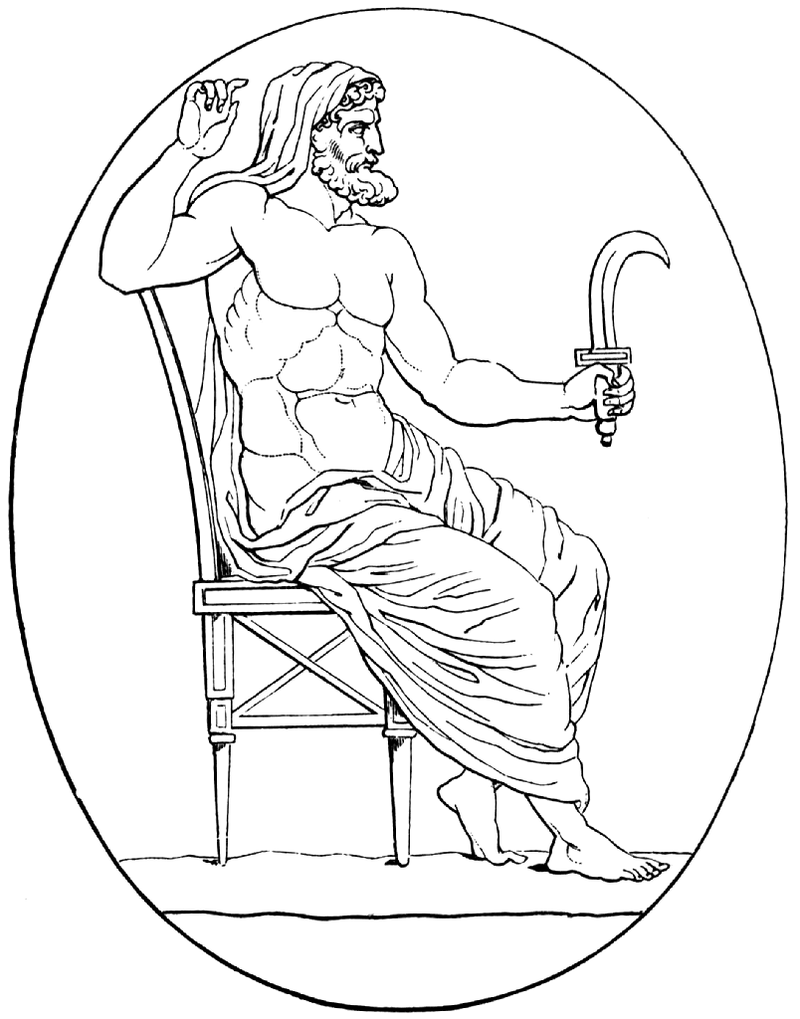 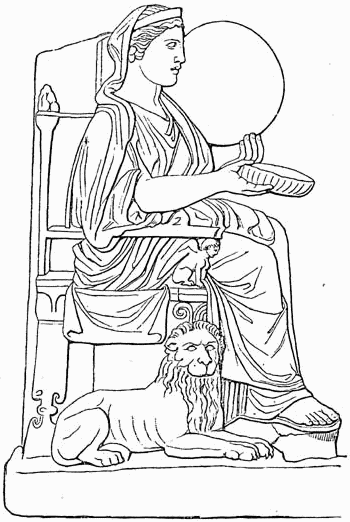 REJA
KRONOS
Po pokonaniu Uranosa władzę nad światem objął Kronos wraz ze swoją żoną - Reją. Z powodu własnego czynu, jak i przepowiedni swoich rodziców, Kronos obawiał się, że jemu też władzę odbierze własny syn. Każde dziecko, które urodziła mu Reja od razu połykał. Los ten spotkał kolejno: Hestię, Demeter, Herę, Hadesa i Posejdona. Kiedy urodził się Zeus Reja podała Kronosowi kamień owinięty w pieluchy. Kronos połknął go myśląc, że połyka dziecko.
Reja ukryła Zeusa w jaskini na Krecie. Dzieckiem opiekowały się nimfy, które karmiły je mlekiem kozy Amaltei. Kiedy podczas zabawy Zeus ułamał kozie jeden z rogów sprawił, że odtąd róg napełniał się wszystkim, czego zapragnął jego posiadacz. Tak powstał róg obfitości. Kiedy Zeus dorósł, przy pomocy Rei, podsunął Kronosowi napój wymiotny, uwalniając tym swoje rodzeństwo z brzucha ojca. Po śmierci Amaltei Zeus zrobił z jej skóry tarczę (egidę), której nic nie mogło przebić.
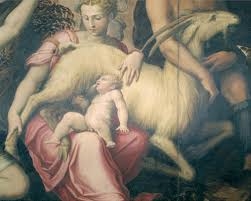 BOGOWIE OLIMPIJSCY
ZEUS WRAZ ZE SWOIMI ZWOLENNIKAMI ZA SIEDZIBĘ OBRALI SOBIE GÓRĘ OLIMP.
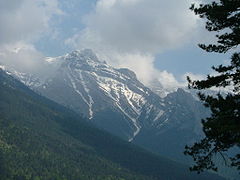 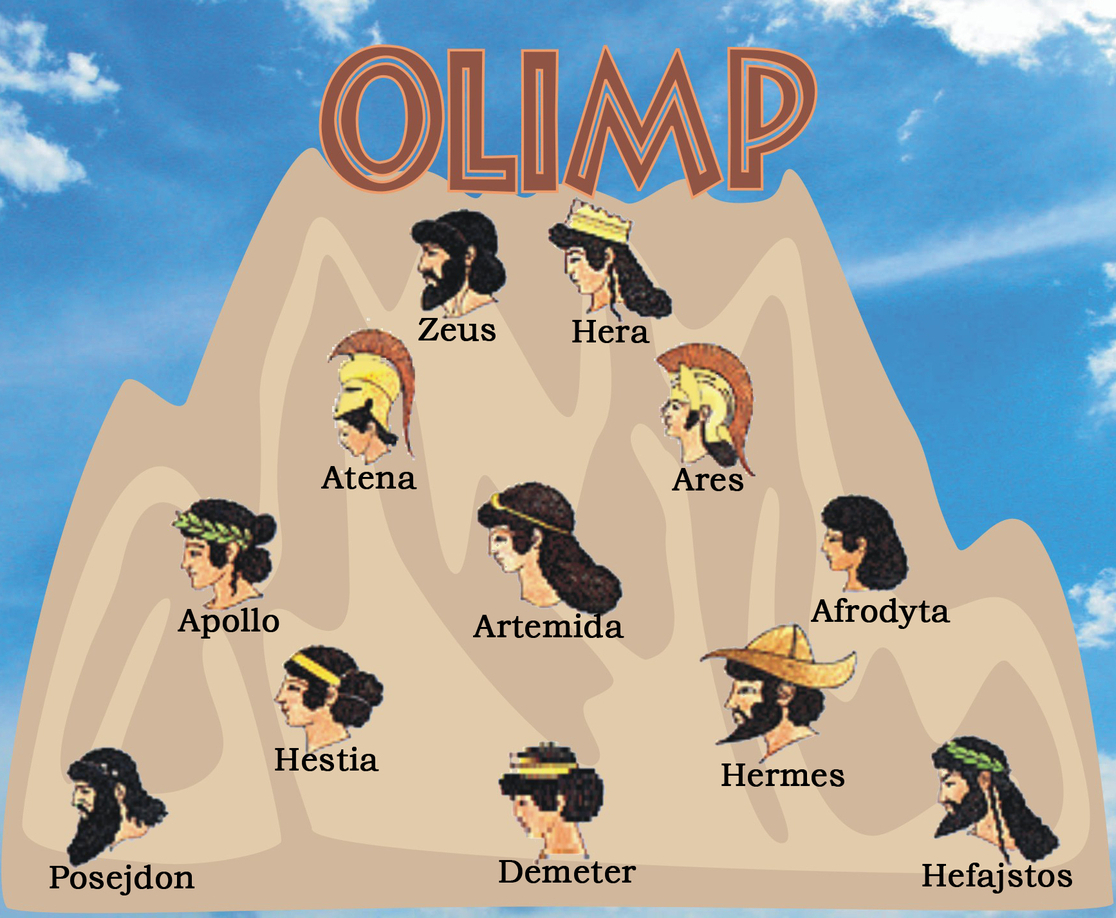 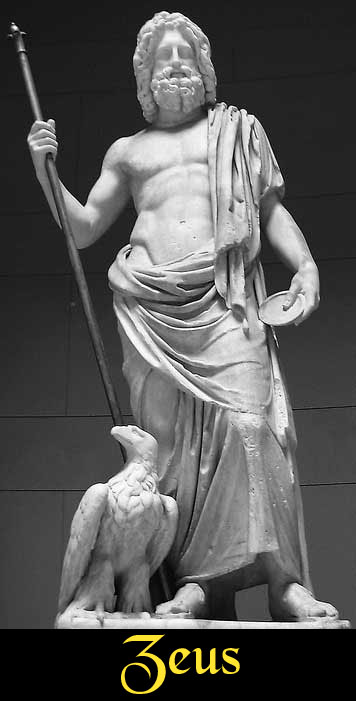 Zeus -władca bogów i ludzi, piorun, egida, orzeł
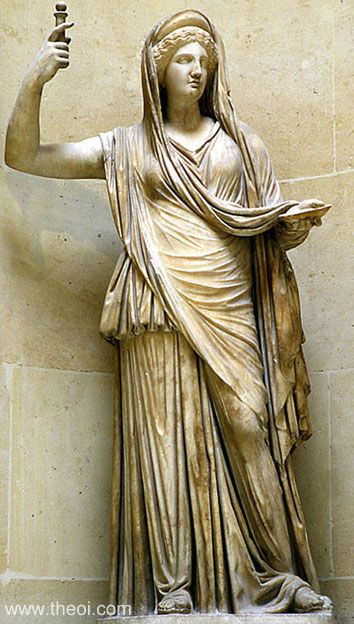 Hera - żona Zeusa, opiekunka małżeństwa 
i wierności, wachlarz 
z pawich piór, paw, kukułka
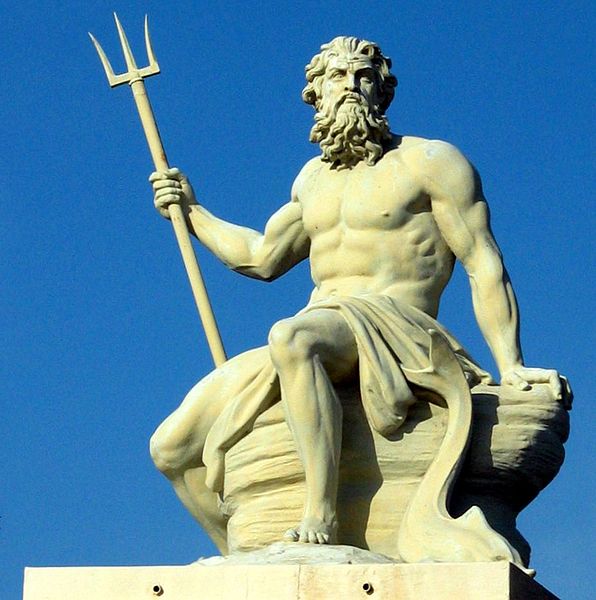 Posejdon władca mórz, trójząb, delfin
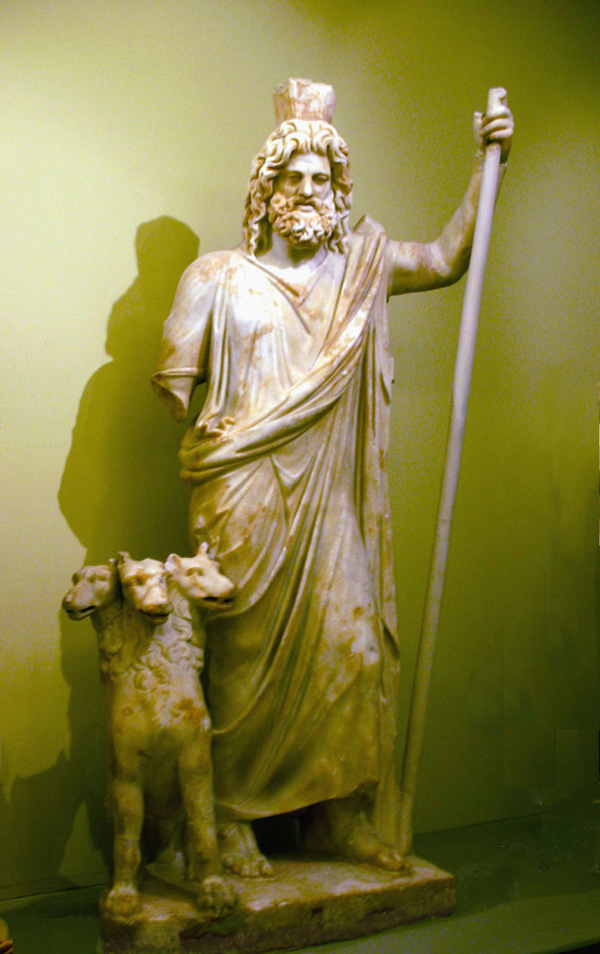 Hades  władca krainy umarłych, berło, klucze, narcyz
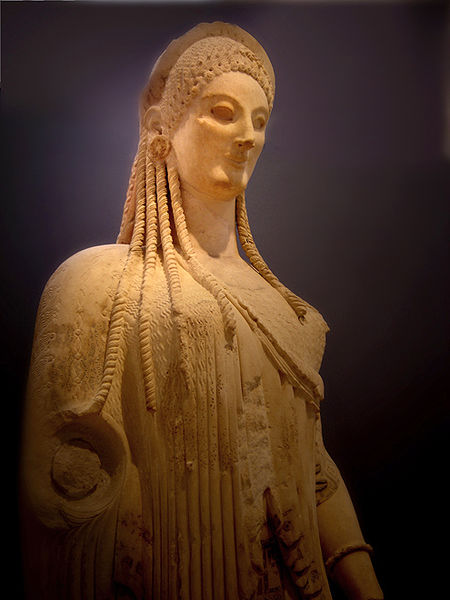 Kora/Persefona  żona Hadesa
Demeter - bogini urodzaju, kłosy zbóż
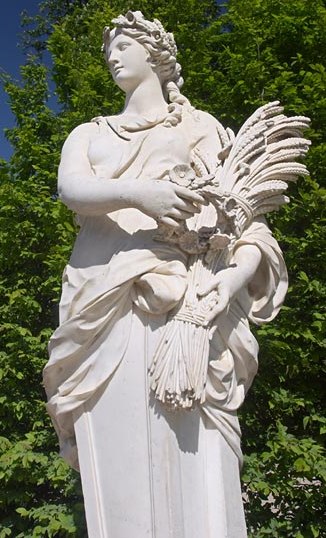 Demeter  bogini urodzaju, kłosy zbóż
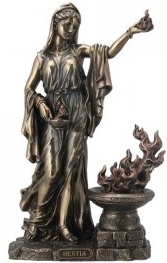 Hestia  patronka ogniska domowego, płomień
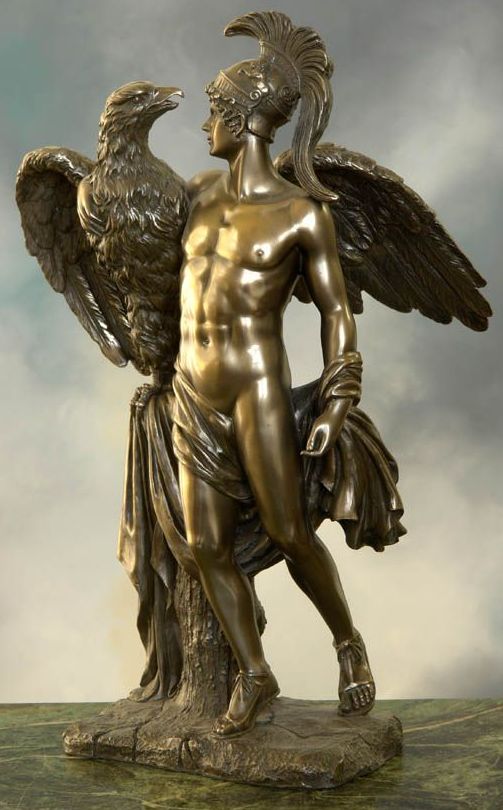 Ares 
bóg wojny, pies, wilk, sęp, włócznia, tarcza
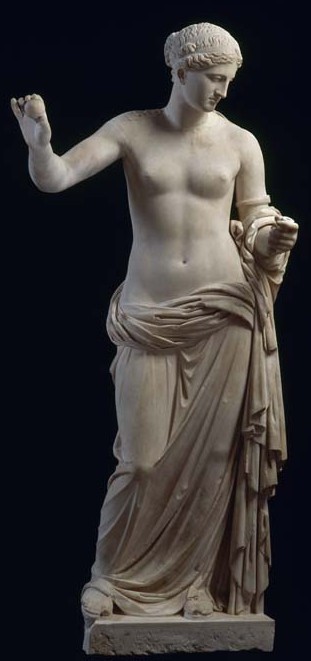 Afrodyta  bogini miłości, gołąb, muszla, róża
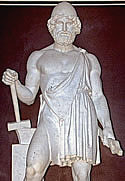 Hefajstos  bóg ognia, kowalstwa, złotnictwa, młot, kowadło
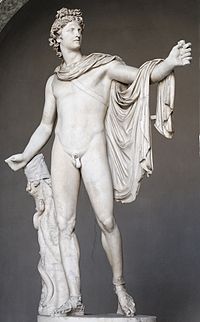 APOLLO  BÓG SZTUKI, LIRA, 9 MUZ
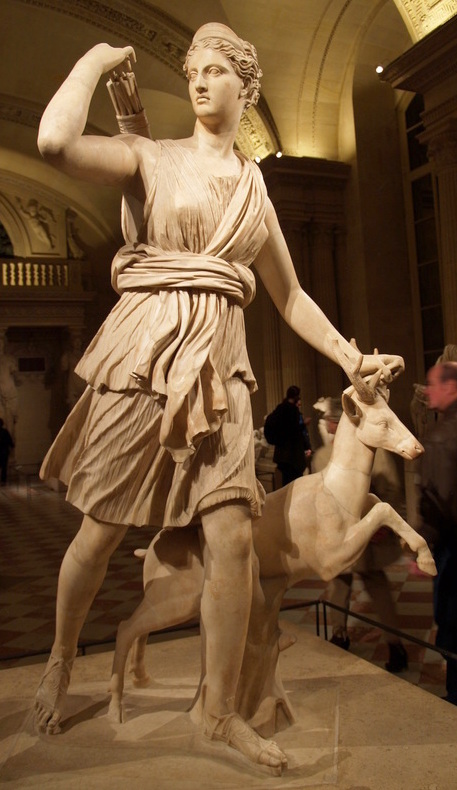 ARTEMIDA BOGINI ŁOWÓW, LASÓW, ŁĄK. ŁUK I STRZAŁY W KOŁCZANIE, ŁANIA
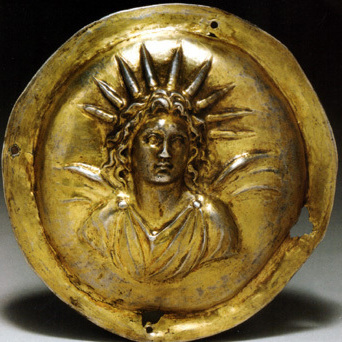 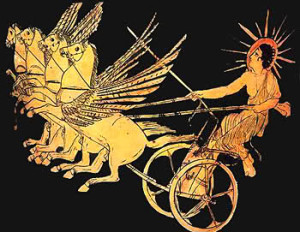 HELIOS – 
bóg słońca, ognisty rydwan zaprzężony w ogniste rumaki
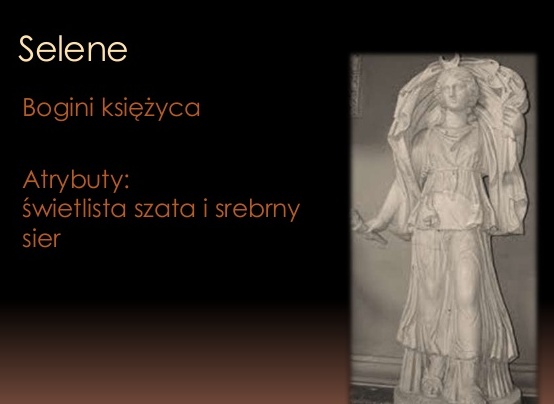 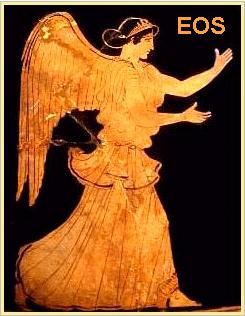 BOGINI ŚWITU
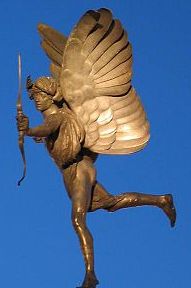 EROS - patron zakochanych, skrzydlate dziecko z łukiem i strzałami
HERMES - boski posłaniec, bóg kupców 
i złodziei, skrzydlate sandały i kapelusz, kadyceusz
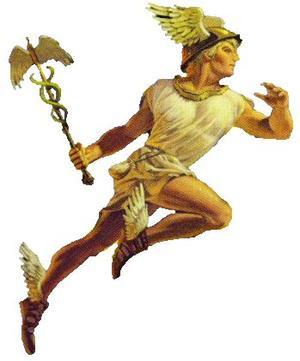 Kaduceusz był oznaką nietykalności. Laska ta służyła do uśmierzania sporów.
Hermes oszukał Apolla, a gdy rzecz się wydała, aby przebłagać rozgniewanego brata, ofiarował mu cytrę ze skorupy żółwia. Apollo tak się ucieszył, że dał mu w zamian laseczkę z leszczyny, która miała cudowną właściwość uśmierzania sporów i godzenia nieprzyjaciół. Gdy ją Hermes rzucił między dwa walczące ze sobą węże, one natychmiast przestały się gryźć i zgodnie oplotły się dokoła laski, nachylając ku sobie głowy. Tak powstał kaduceusz, z którym Hermes nigdy się nie rozstawał.
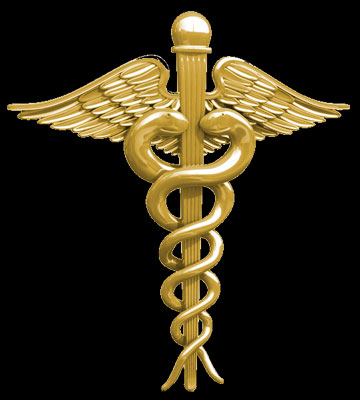 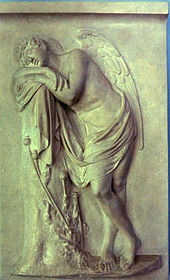 HYPNOS - bóg snu, skrzydła 
u ramion, kwiat maku
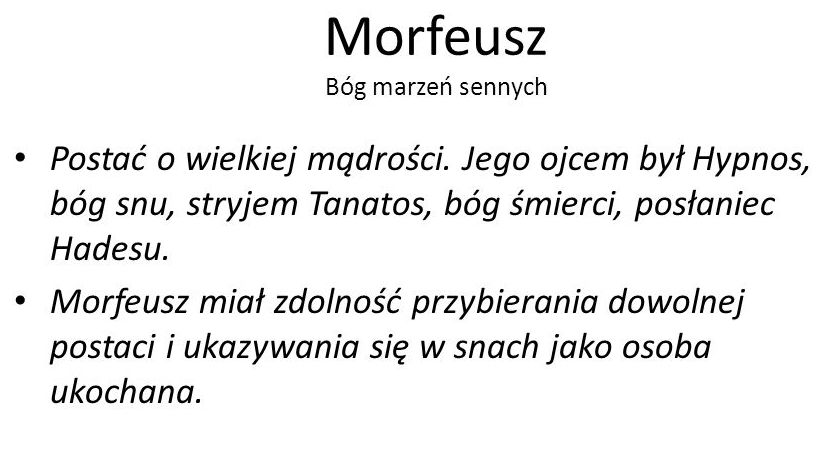 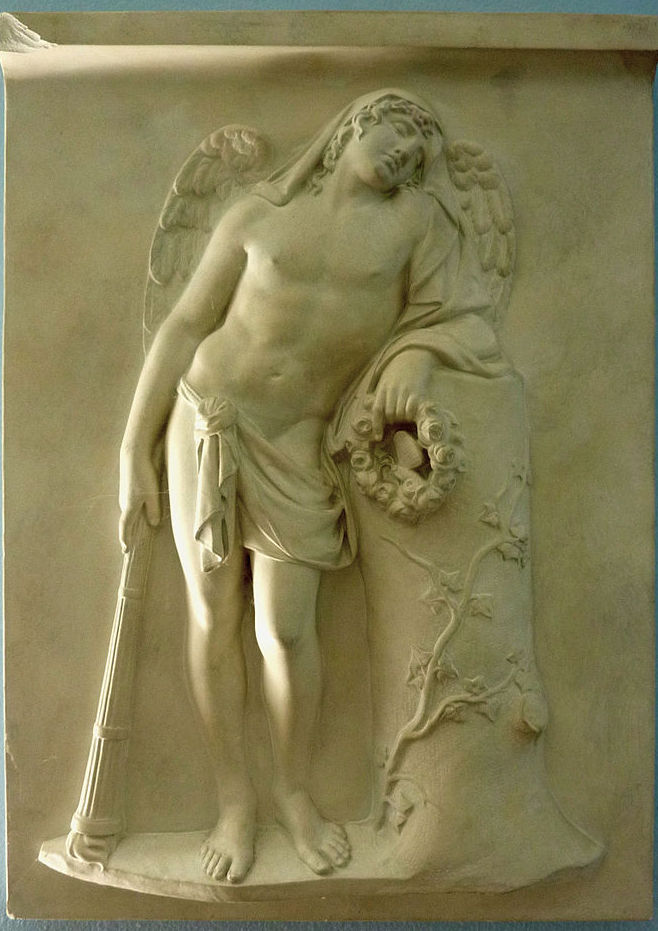 TANATOS - bóg śmierci, czarne skrzydła, zgaszona pochodnia
TEMIDA 
bogini sprawiedliwości : 
waga - ważyła racje spierających się stron
miecz - symbol nieuchronności kary
zasłonięte oczy - każdy wobec sprawiedliwości jest równy.
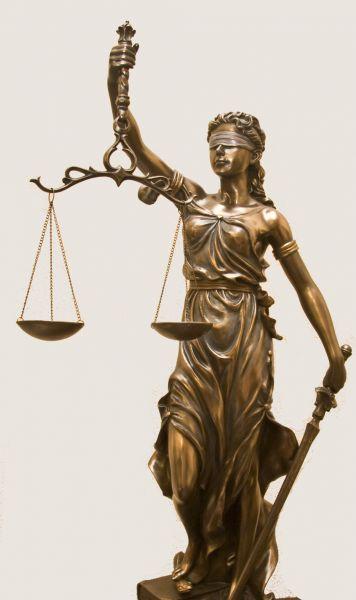 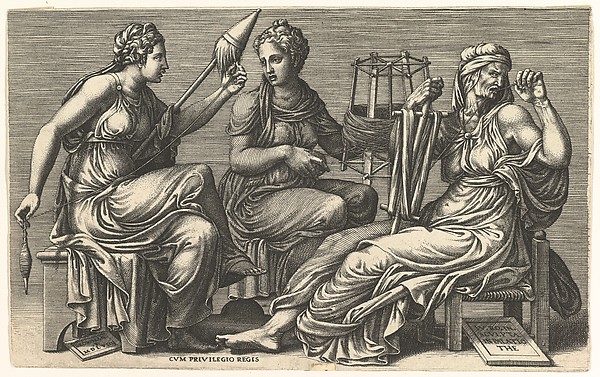 Boginie losu MOJRY - przędły nić ludzkiego życia
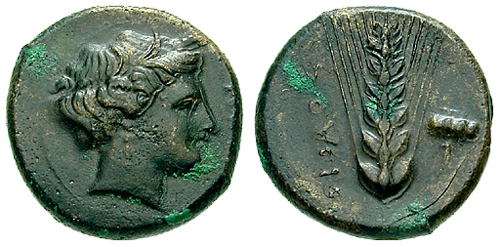 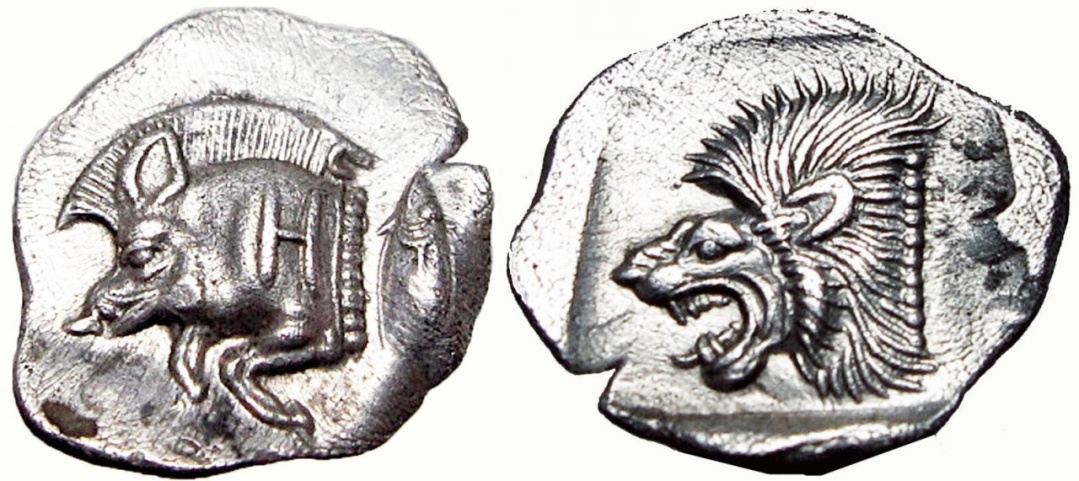 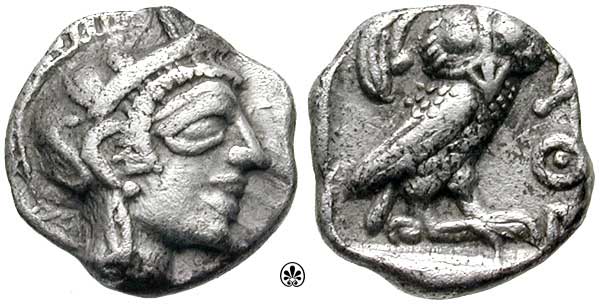 OBOL - drobna moneta wkładana do ust zmarłego, opłata dla CHARONA
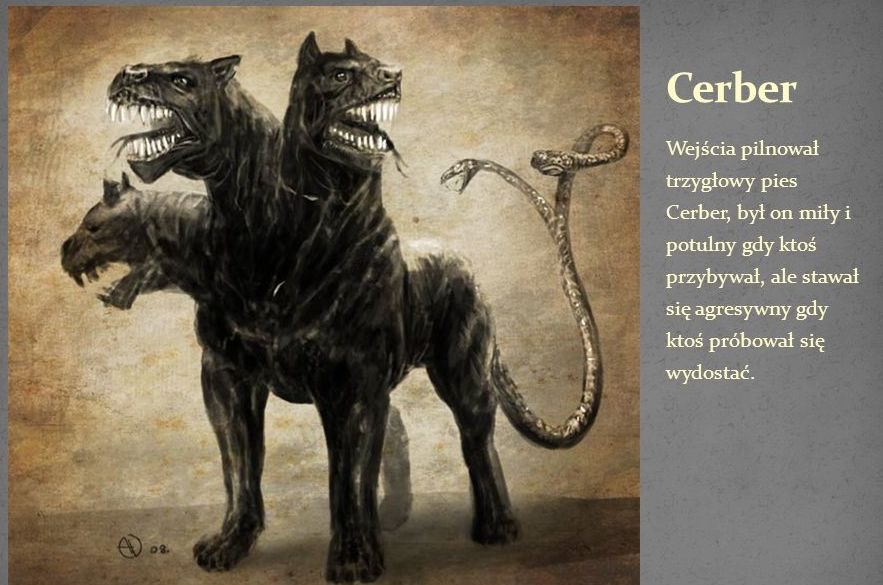 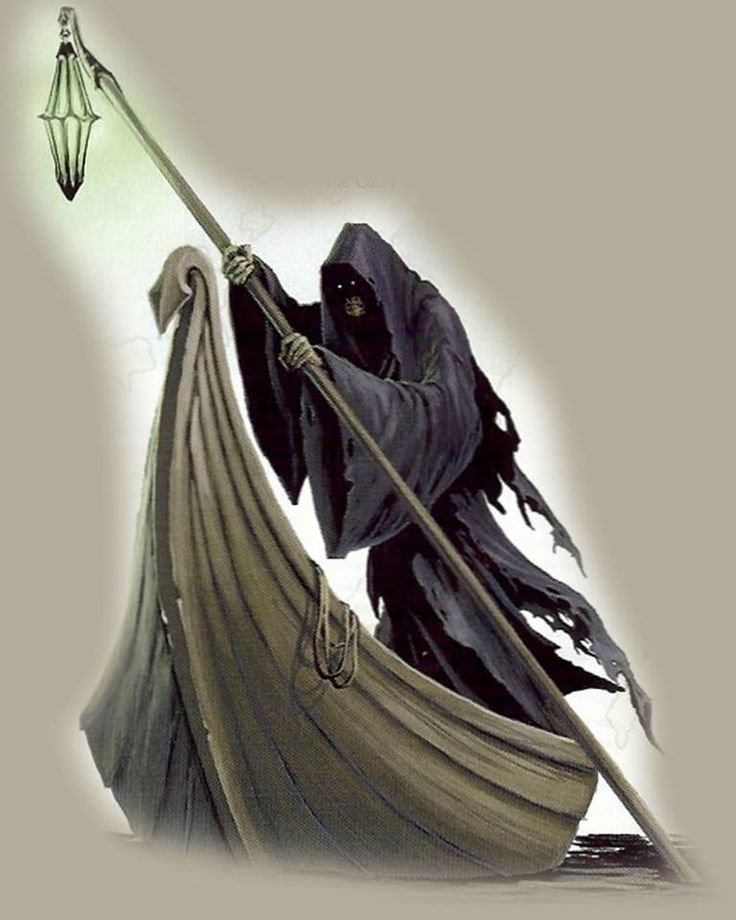 STYKS - rzeka  otaczająca HADES
CHARON - przewoźnik przez Styks
Kraina zmarłych dzieliła się na 
3 części: 
wyjątkowo zasłużeni ludzie po wypiciu wody z rzeki zapomnienia - LETY żyli błogo na 
POLACH ELIZEJSKICH. 
Niczym nie wyróżniający się szli do EREBU. 
Ci, którzy narazili się bogom, byli strącani do TARTARU, gdzie cierpieli wieczne męki.
WOJNA TROJAŃSKA
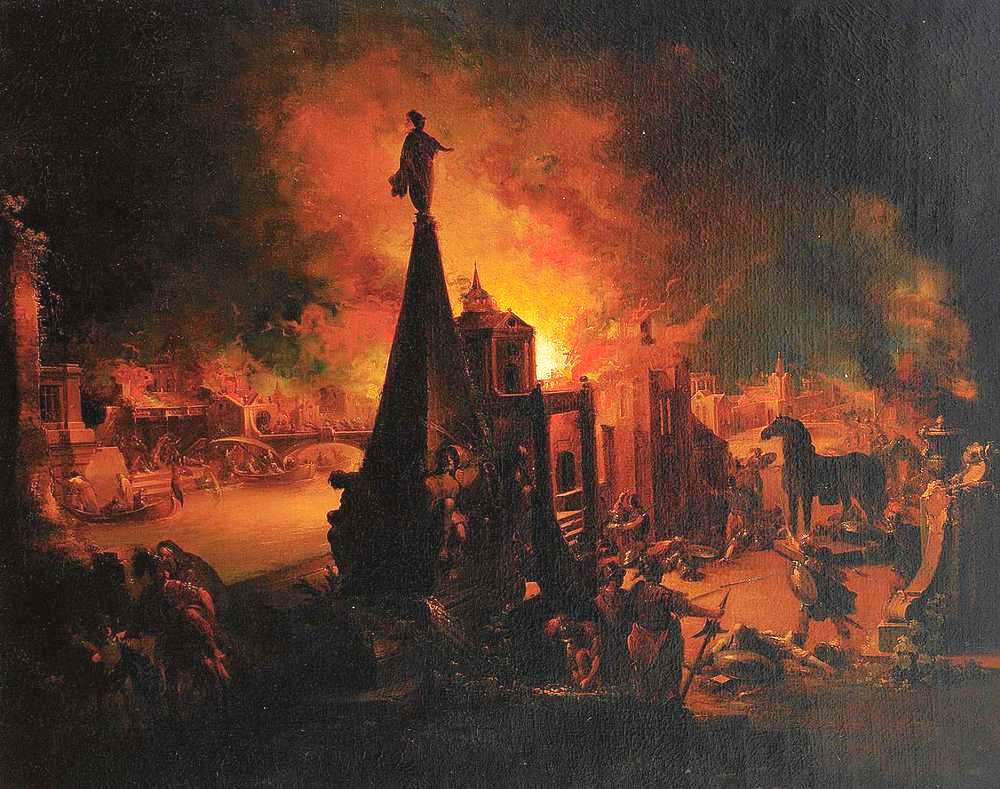 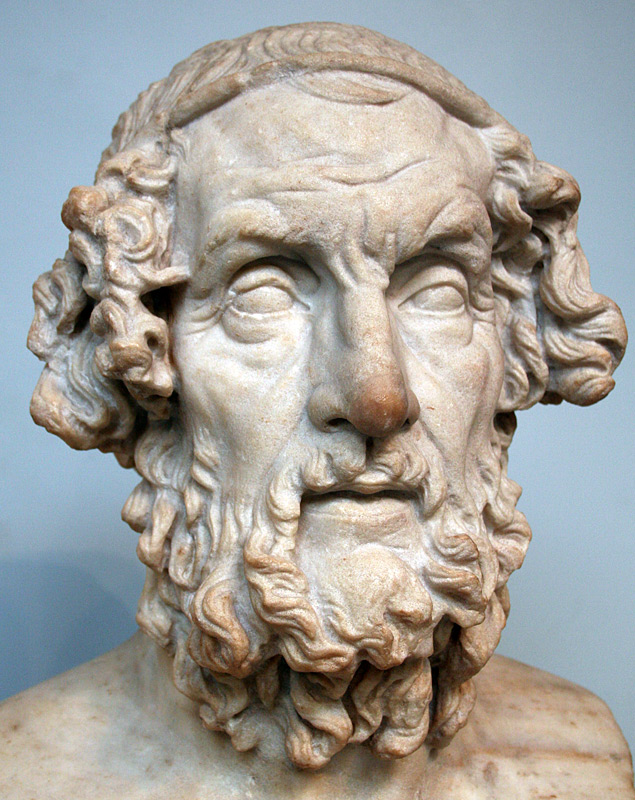 HOMER – niewidomy grecki pieśniarz wędrowny i recytator. Do jego dzieł zalicza się eposy: Iliadę (opowieść o WOJNIE TROJAŃSKIEJ) i Odyseję (opowieść o POWROCIE ODYSEUSZA DO ITAKI).
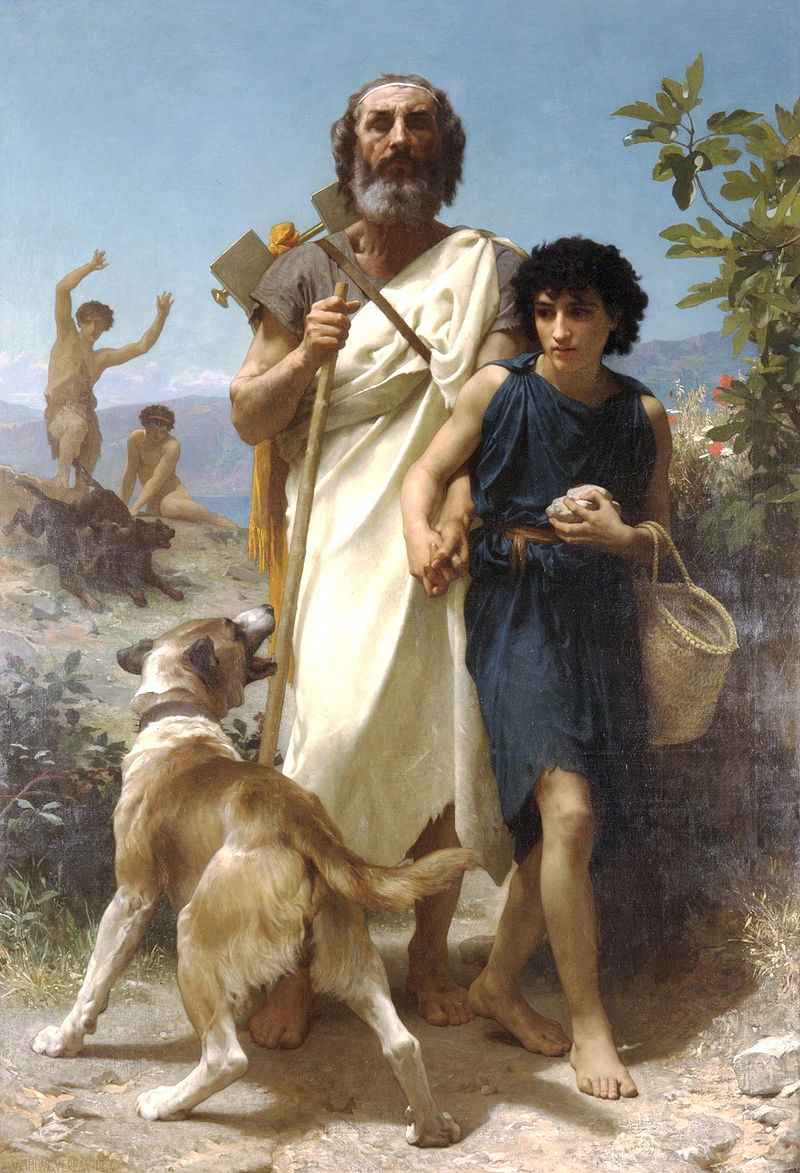 Żaden poeta grecki nie przewyższył sławą Homera. Wznoszono poświęcone mu świątynie, stawiano jego posągi.
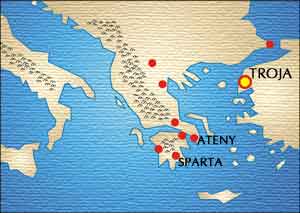 Starożytna Grecja nie była jednym państwem. Tworzyły ją miasta-państwa - w ich skład wchodziły, oprócz miasta, także okoliczne ziemie wraz z lokalnymi wsiami i mniejszymi miejscowościami.
Każde miało swojego króla i rządziło się swoimi prawami.
Menelaos - Sparta
Aganemnon - Mykeny
Odyseusz- Itaka
Priam - Troja
Wszystko zaczęło się od tego, że TETYDA (bogini) 
i PELEUS (śmiertelnik) pokochali się 
i postanowili się pobrać.
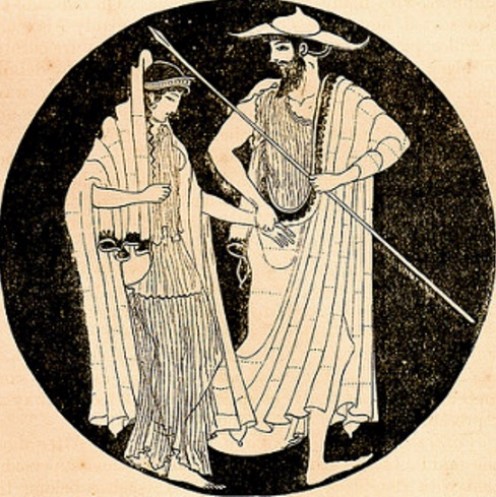 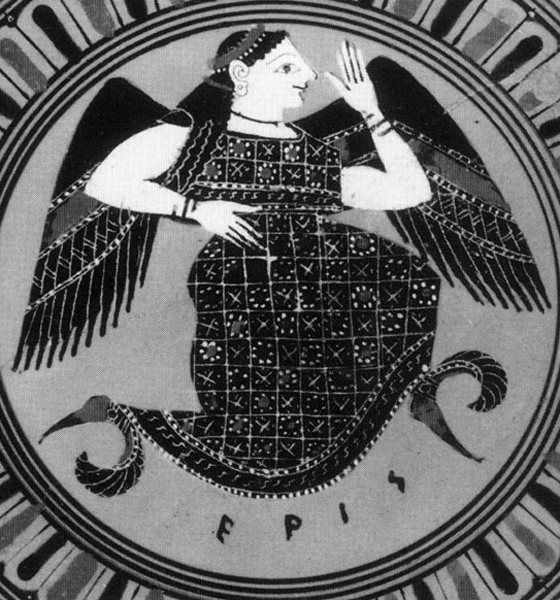 Żeby uniknąć kłótni przy weselnym stole nie zaprosili na ślub ERIS - bogini niezgody.
ERIS dowiedziała sie o tym i postanowiła się zemścić. Nieoczekiwanie pojawiła się na przyjęciu i rzuciła na stół złote jabłko z napisem: 
"Dla najpiękniejszej".
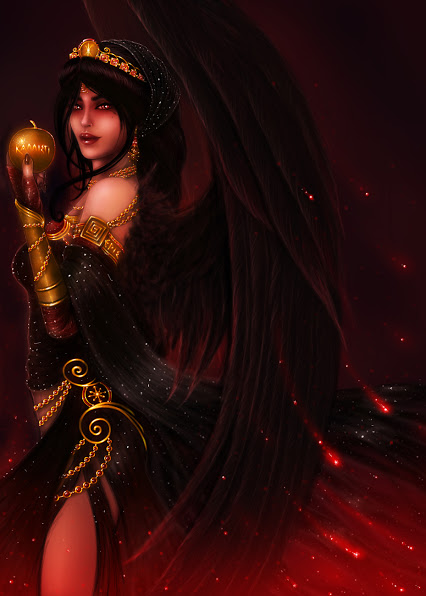 Wszystkie boginie chciały je mieć. Najzażarciej spierały się HERA, AFRODYTA i ATENA. 

W końcu ZEUS zadecydował: "Spór rozsądzi PARYS - syn króla Troi PRIAMA".
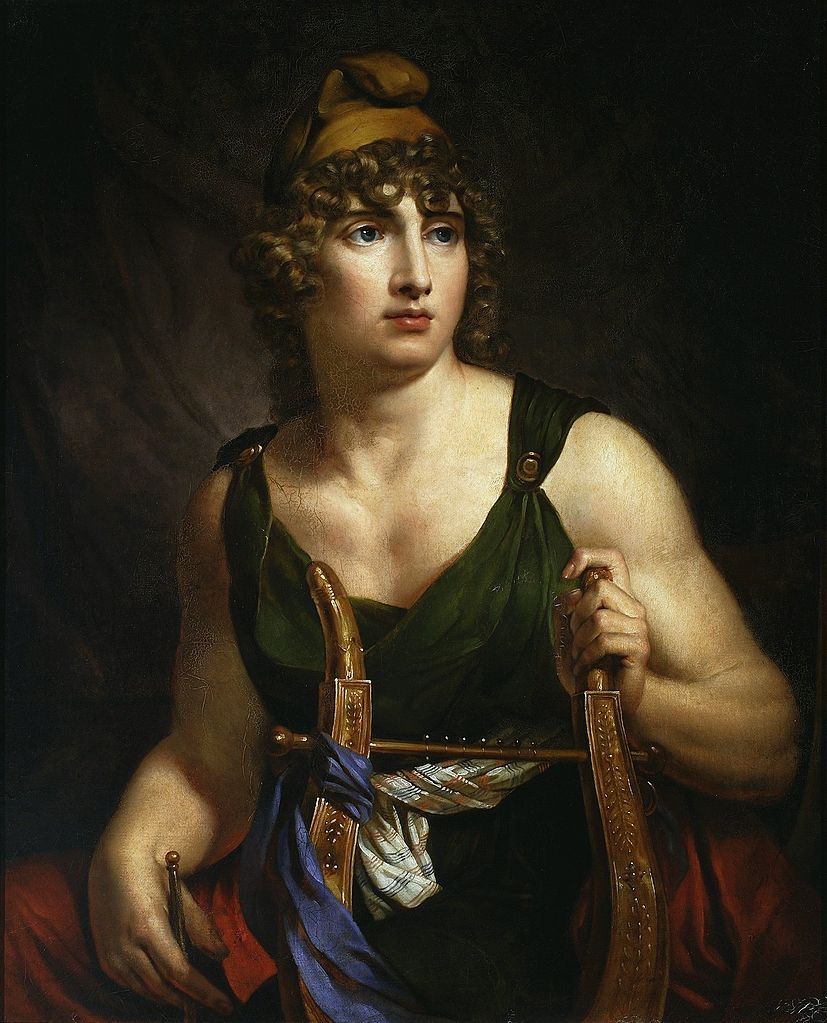 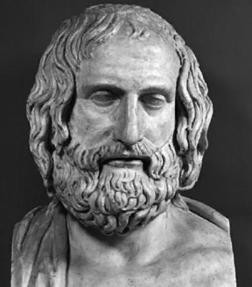 Boginie wszystkie były piękne, ale postanowiły "pomóc" PARYSOWI w wyborze, próbując go przekupić.
HERA ofiarowała mu władzę, ATENA -mądrość, AFRODYTA - miłość najpiękniejszej kobiety ówczesnego świata.
PARYS wybrał AFRODYTĘ.
Najpiękniejszą kobietą ówczesnego świata była HELENA (córka ZEUSA i śmiertelniczki LEDY). 

Niestety, HELENA była już zamężna - jej mężem był MENELAOS - król SPARTY.
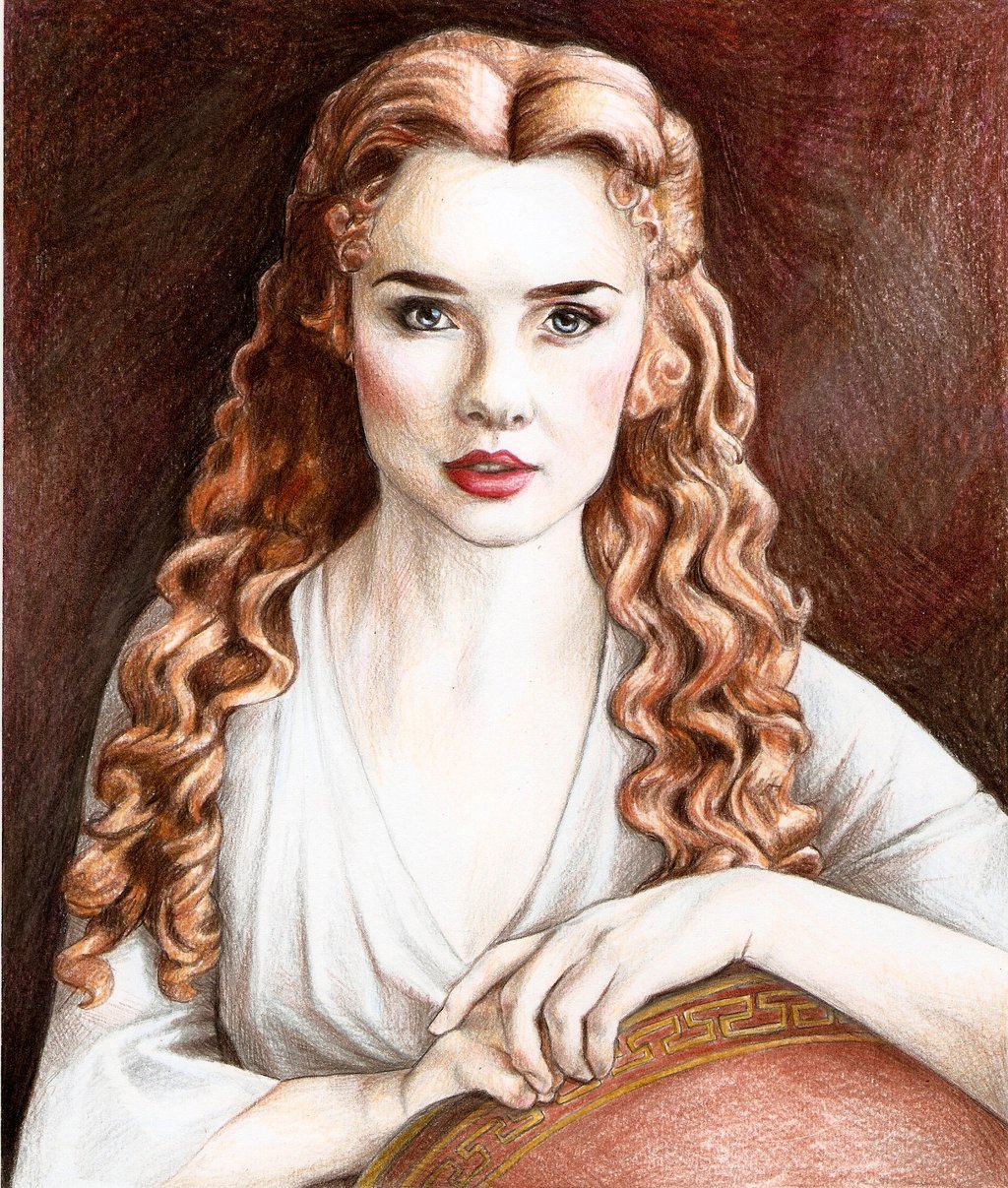 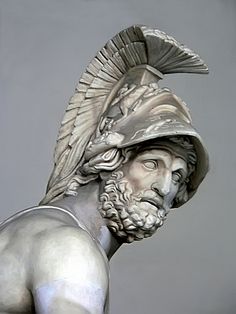 PARYS z pomocą AFRODYTY porwał piękną kobietę 
ze SPARTY 
i zawiózł ją do TROI.
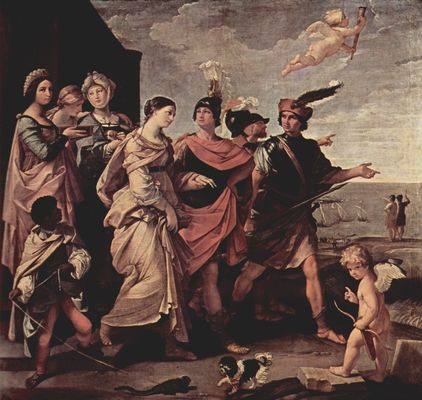 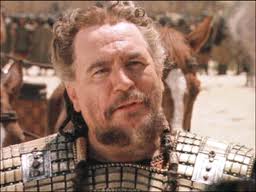 MENELAOS postanowił odzyskać żonę. Zwołano 
wielką armię.
AGAMEMNON    
Kadr z filmu „WOJNA TROJAŃSKA”
Naczelnym wodzem został AGAMEMNON (król MYKEN). Towarzyszyli mu inni greccy królowie m.in:
Maska Agamemnona – została odnaleziona przez Heinricha Schliemanna, 
w jednym z grobów na terenie Myken. Jest to wykonana ze złotej blachy.
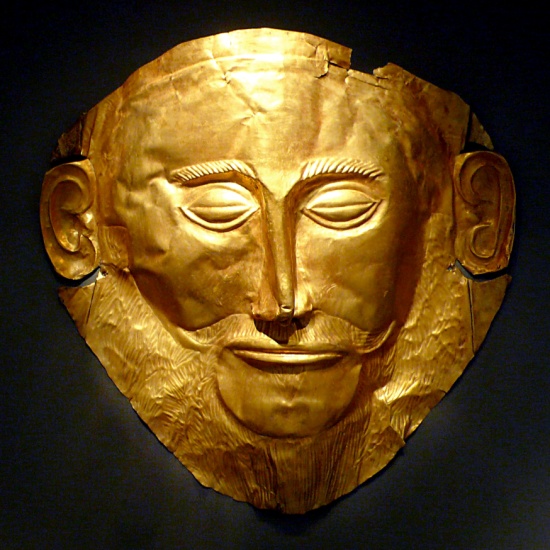 ODYSEUSZ - król Itaki, najmądrzejszy, najsprytniejszy z wodzów greckich.
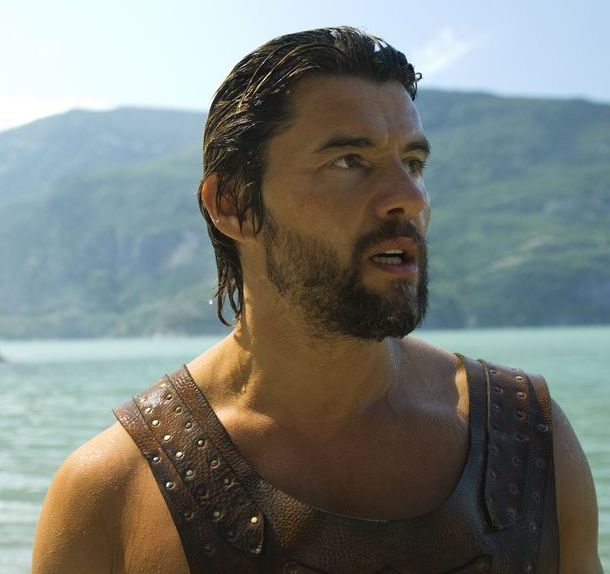 Kadr z filmu „WOJNA TROJAŃSKA”
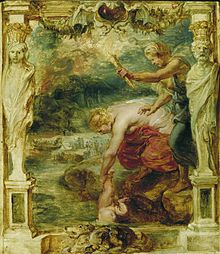 ACHILLES - syn Tetydy i Peleusa (jako niemowlę zanurzony w Styksie, jedynie strzał w piętę mógł go zabić).
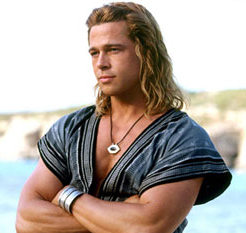 Kadr z filmu „WOJNA TROJAŃSKA”
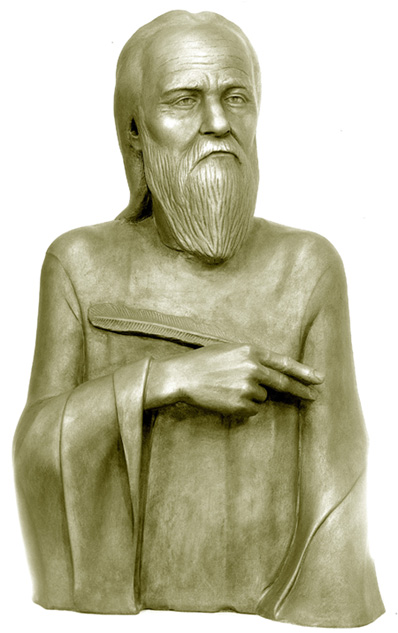 NESTOR - najstarszy wódz walczący podczas wojny trojańskiej (po zdobyciu grodu wrócił szczęśliwie do ojczyzny, przeżył 3 pokolenia ludzkie).
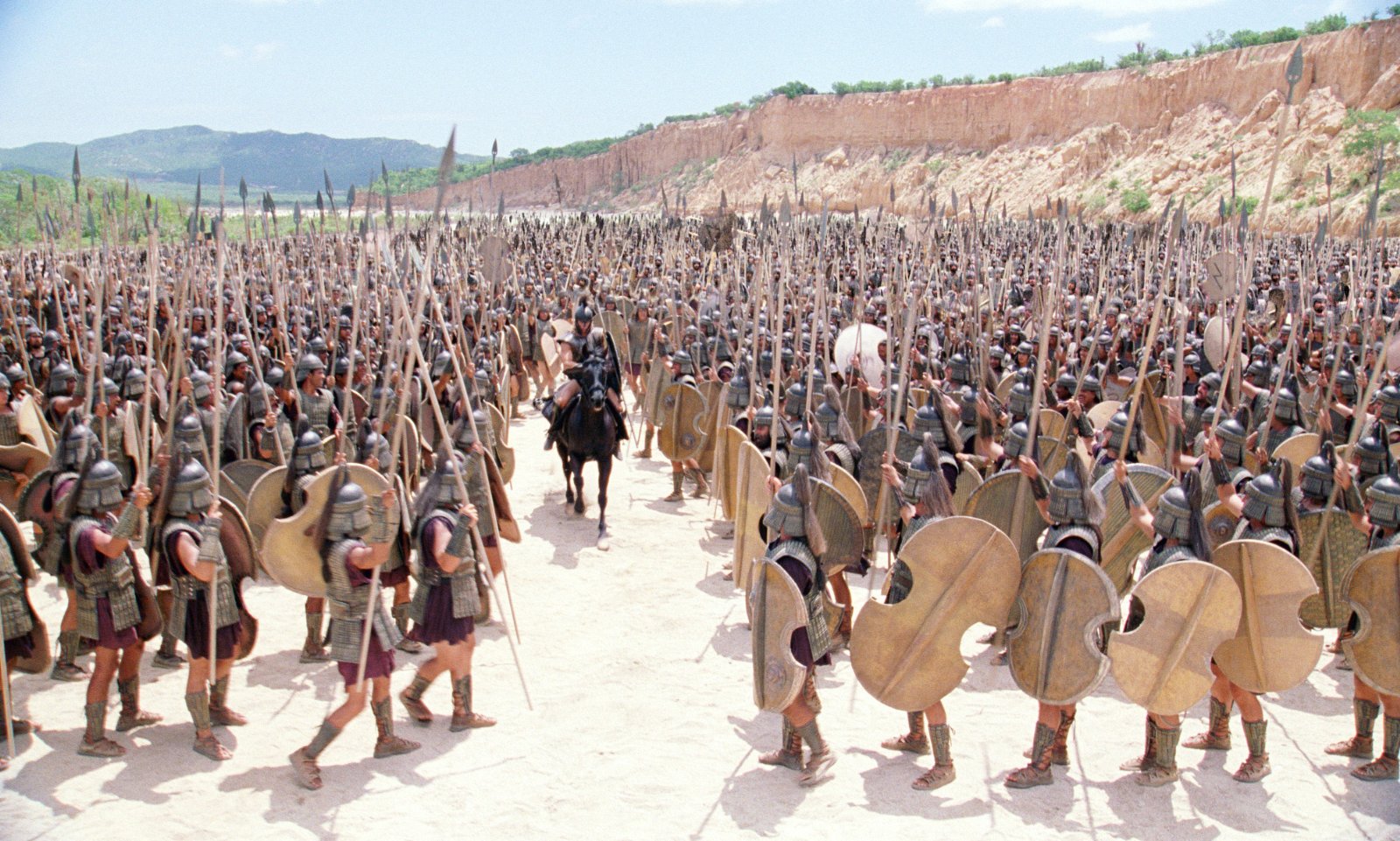 Kadr z filmu „WOJNA TROJAŃSKA”
Oblężenie Troi trwało 10 lat. 
W 10 roku zginęli : 
Hektor, Achilles, Parys.
Podstęp ODYSEUSZA - zbudowany został ogromny drewniany koń 
(zwany potem trojańskim). ODYSEUSZ z 12 wojownikami  schował się w środku. 
Grecy udali, że odpływają.  Trojańczycy wciągnęli  konia za mury miasta i zaczęli świętować zwycięstwo.
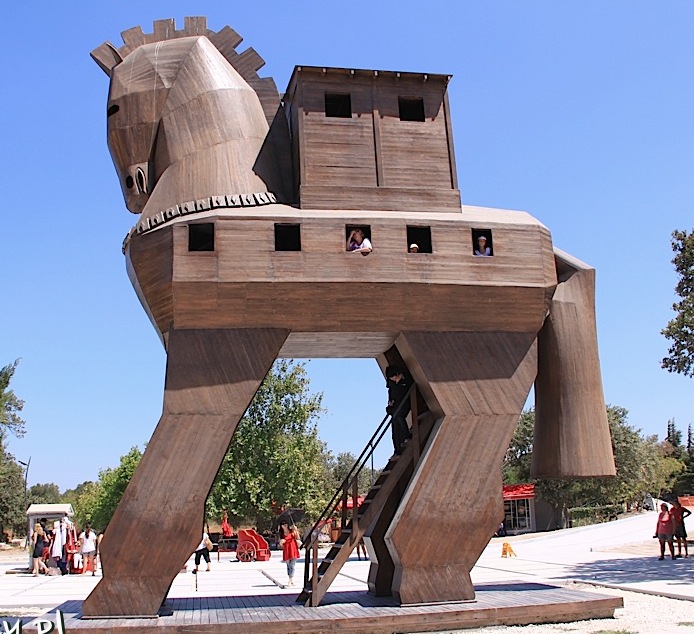 Kadr z filmu „WOJNA TROJAŃSKA”
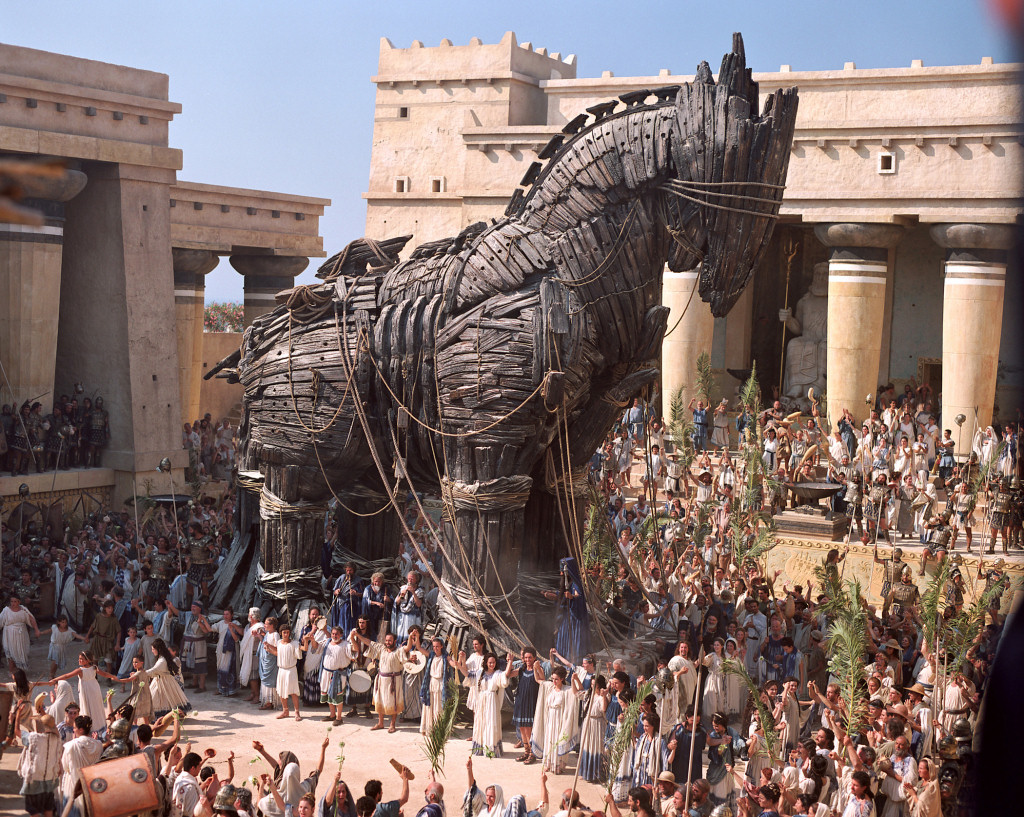 KOŃ, którego dziś można zobaczyć, zwiedzając ruiny Troi.
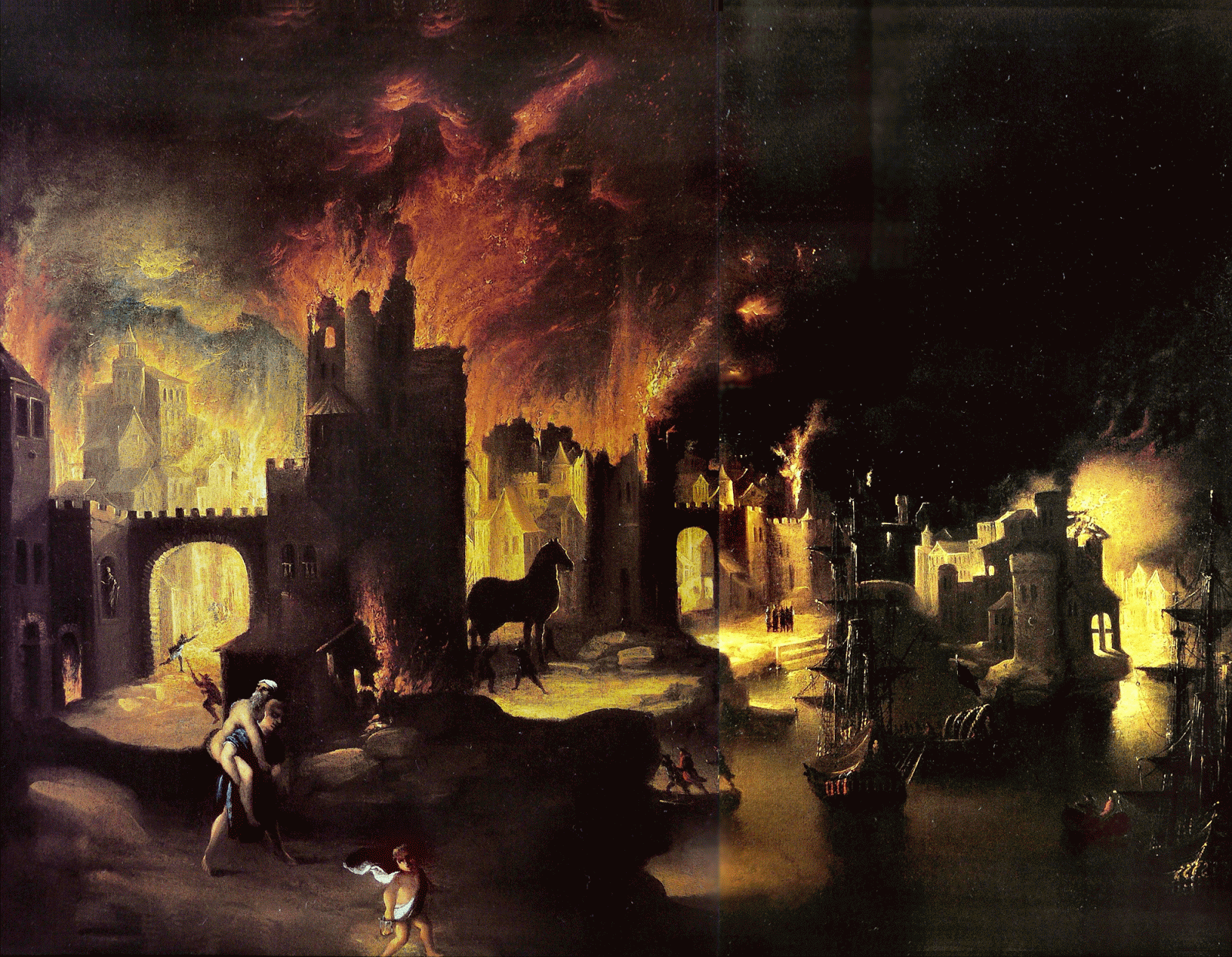 Pod osłoną nocy Grecy wrócili, Odyseusz i jego żołnierze otworzyli bramy miasta 
i Troja została zniszczona.
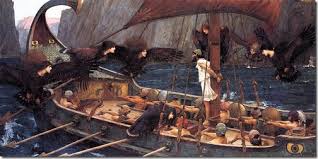 Odyseusz i Syreny.
Jedynym z wojowników, który bardzo długo powracał do swojej ojczyzny, ukochanej Penelopy i syna Telemacha, był ODYSEUSZ - najmądrzejszy z greckich wodzów. 
Po zwycięstwie przez kolejne 10 lat tułał się po wodach 
Morza Śródziemnego gnany klątwą Posejdona... 
W końcu udało Mu się dotrzeć do ITAKI, Penelopy i Telemacha.